Cyber-Safety
General Tips for Parents
Text Scams
Personal Information
Cyber-bullying
Useful websites
General tips:
Discover the Internet together
Agree with your child on rules for internet use
Know your child’s internet use
Encourage respect for others
Keep the computer or laptop in a shared area of the house
Encourage your child to be critical of information they see on-line
Text and e-mail scams
Spam = Junk Mail, usually advertising a product
Pop-ups
Phishing = Misleading e-mails requesting personal information
Premium rate service texts
Premium rate texts being sent to my mobile: what should I do?
First contact  the premium rate service provider: often you can text ‘STOP’ to a number provided to unsubscribe.
Contact your mobile phone provider (Meteor, Vodaphone, etc.).
If no satisfactory outcome, contact ComReg. They will investigate the company involved.
You may have to make a complaint  to the Office of the Data Protection Commissioner.
Facebook (no. of users expected to cross the one billion mark this year)
Myspace
Bebo
Nimble
Xanga
Friendster
Club   Penguin
Faceparty
Social Networking Websites.
Personal Information: social networking websites e.g. facebook
Your child should be careful about the personal information and photographs that they post on-line. Anyone can use it.
Privacy is a difficult idea for young people to understand.
No address or phone number.
Go ‘Private’. Go to edit profile. Will limit the number of ‘hits’ their page gets.
Password: mixture of letters and numbers.
Encourage your child to check what their friends are posting about them.
Don’t post anything embarrassing.
Always log out/ sign out.
Break the code!
^5 = high five
bbb = bye bye baby
egbok = everything’s gonna be okay
f2f = face to face
gl = good luck
hand = have a nice day
ilu, ily = I love you
jj = just joking
k, kk = okay, alright
kiss = keep it simple, stupid
l8r =later (goodbye)
np = no problem
S^, S’UP = What’s up?

POS = parent over shoulder
lmirl = let’s meet in real life
Cyber Predators
‘Friends’ aren’t always friends.
If your child accepts ‘friends of friends’, suddenly a lot of people have access to their profile.
Ideally your child should know any person that they accept as a friend.
Adults can lie about their age and interests to gain a young person’s trust.
Tell your child to follow their instincts.
Use a webcam only with known people.
NEVER arrange to meet up without permission.
Cyber-bullying
Bullying on-line, by mobile phones and on devices:
Abusive messages
Nasty comments posted on someone’s profile
Fake profiles
Exclusion
Personal humiliation
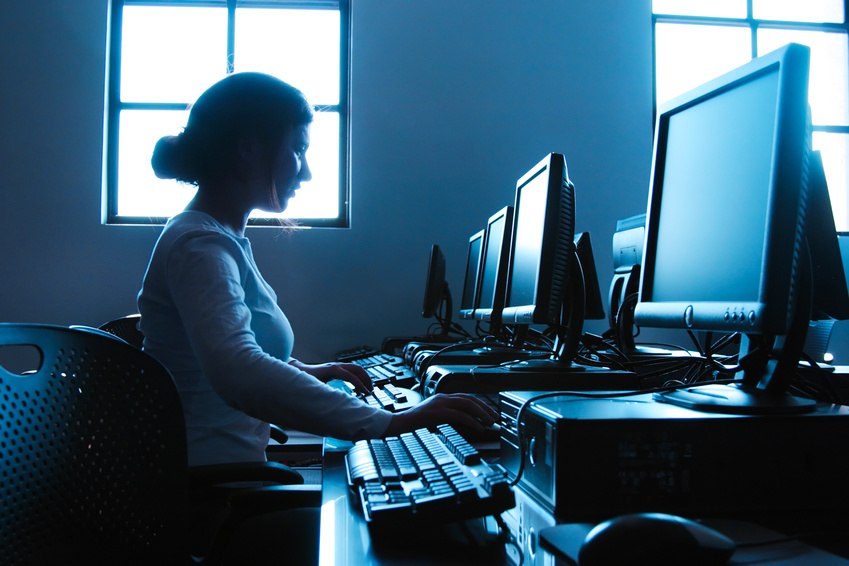 What to do...?
Don’t reply to the messages
Encourage your child to tell someone they trust
Keep the messages – you will need evidence
Block the sender
Many social networking websites and mobile phone operators allow you to report abuse
Serious incidents that could be illegal should be reported to the gardaí or Hotline.ie
Useful organisations and websites.
www.webwise.ie
www.hotline.ie
www.makeitsecure.ie
www.saferinternet.org
www.watchyourspace.ie
www.askcomreg.ie
Headsup Text: An automated 24-hour text service for young people which provides a list of helpline numbers and their opening hours.
Freetext: ‘headsup’ to 50424